Kunstenaar: Katie Acheson Wolford.
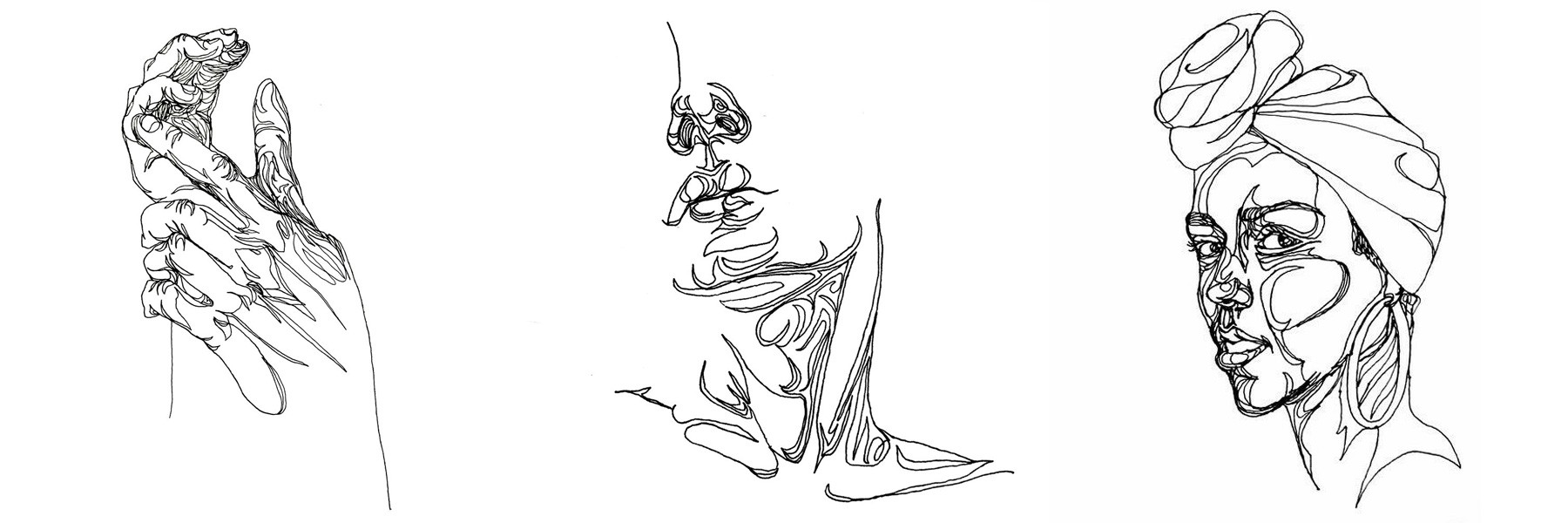 -1 lijn tekenen-
Introductie
https://www.youtube.com/watch?v=Pnh65qV7D_I
Niels Kiené Salventius is een ‘one line’ kunstenaar. Hij maakt heel veel portretten en werken en doet dit allemaal vanuit een lijn! In het filmpje zie je een paar van zijn werken.
De opdracht:
Vorm tweetallen.
Pak papier en een potlood.
Teken het portret van je partner zonder je potlood van het papier te halen en zonder naar je papier te kijken.
Let op!Het is belangrijk dat je goed kijkt naar je partner, wees niet te snel en volg de lijnen van het gezicht.